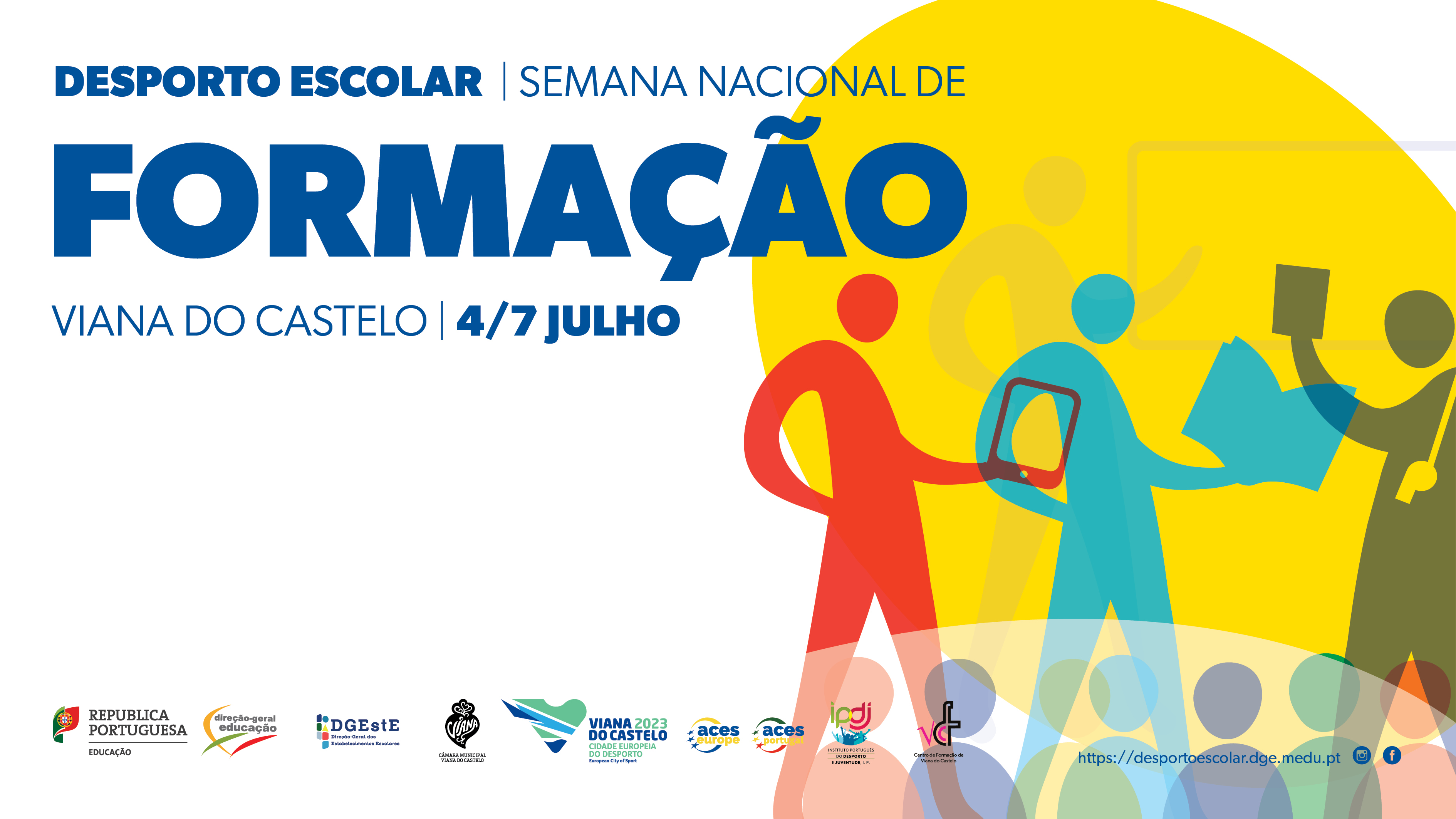 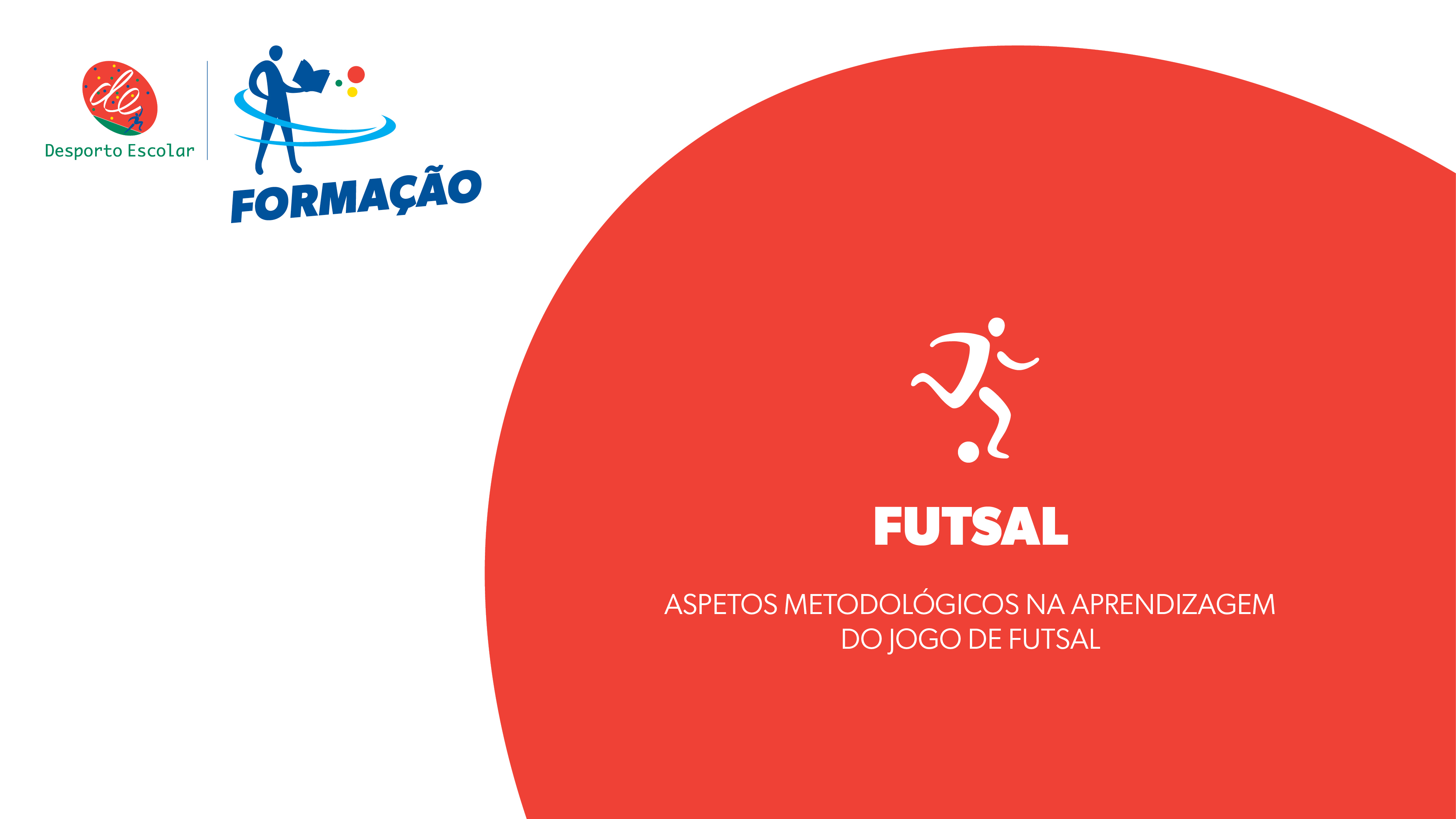 Exercícios elaborados pelos Formandos
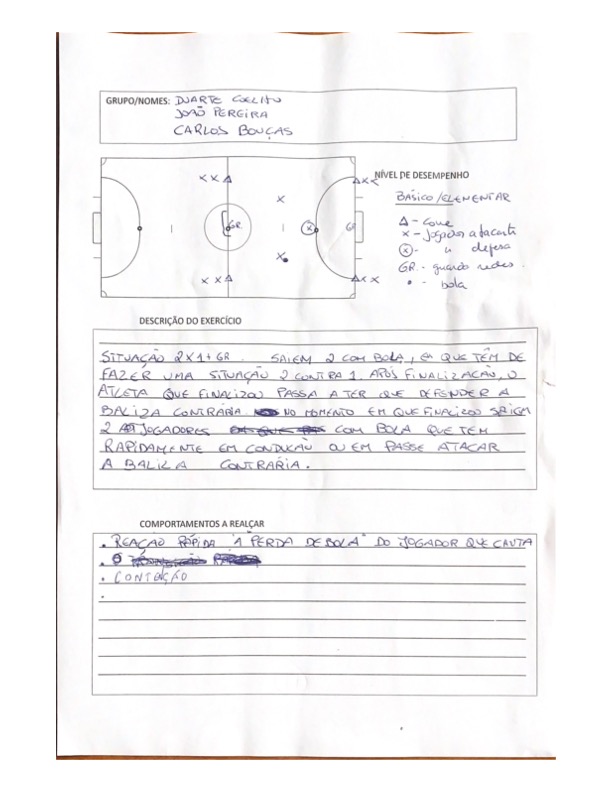 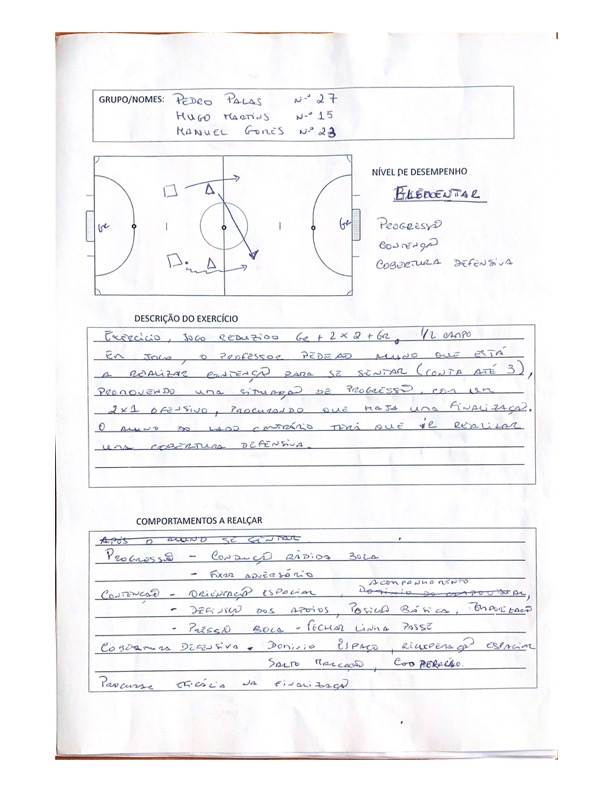 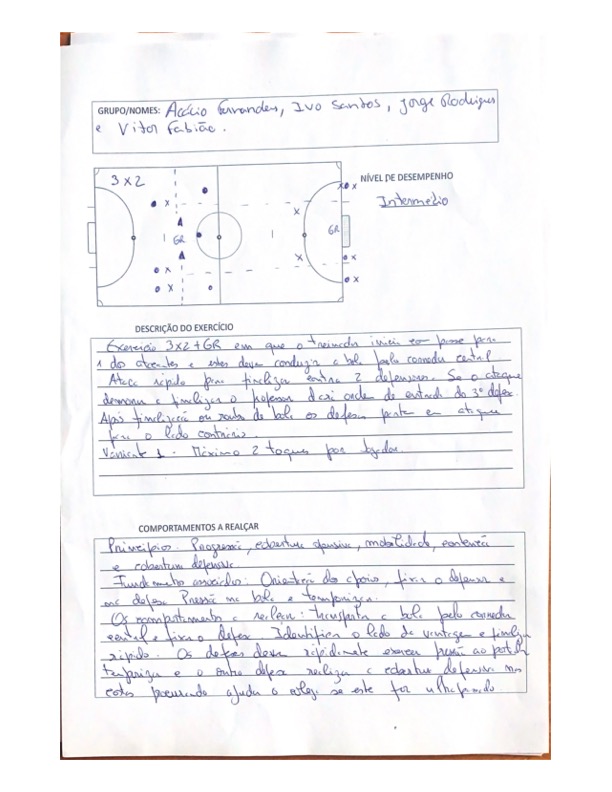 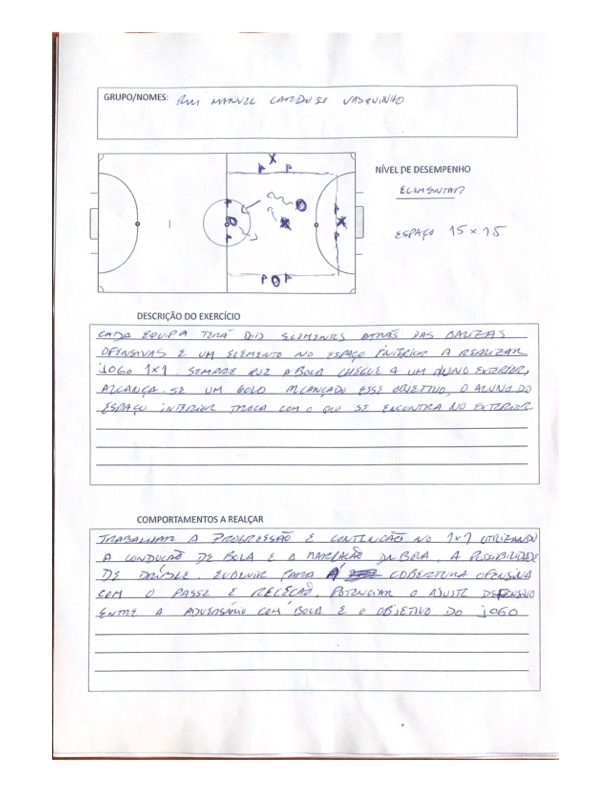 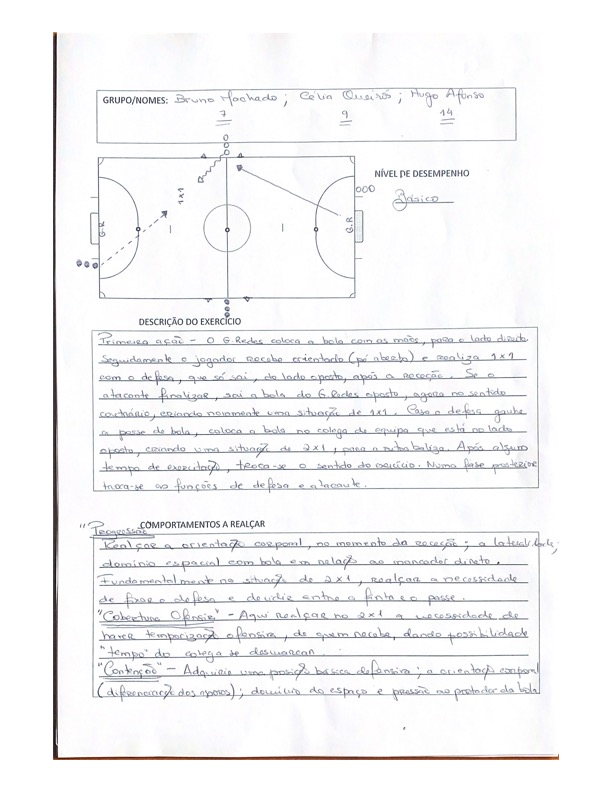 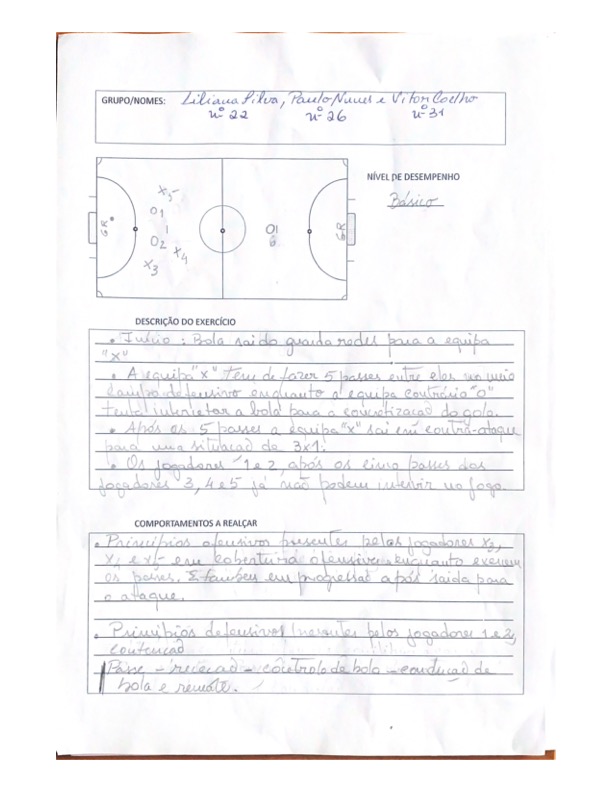 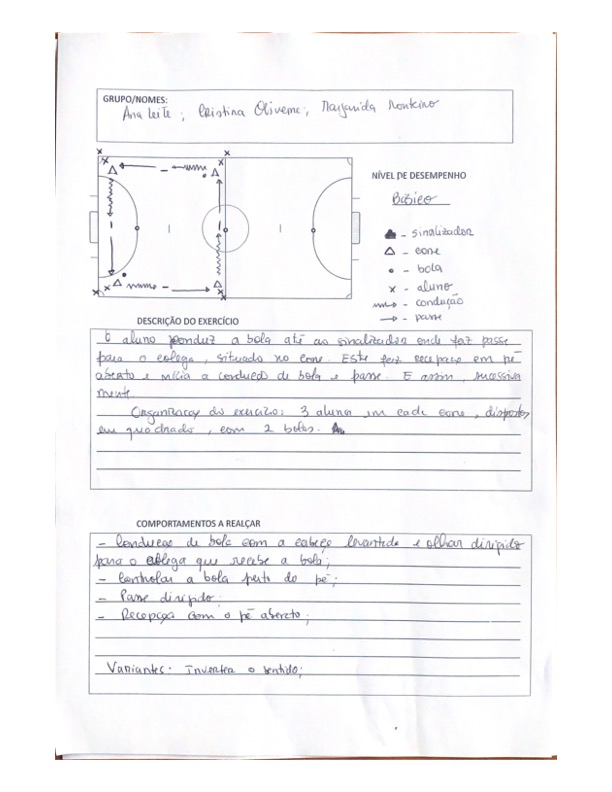 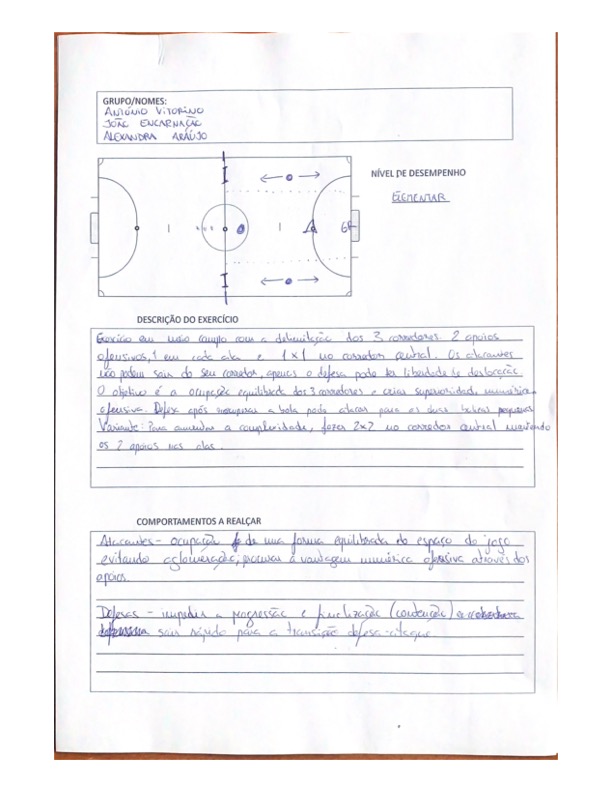 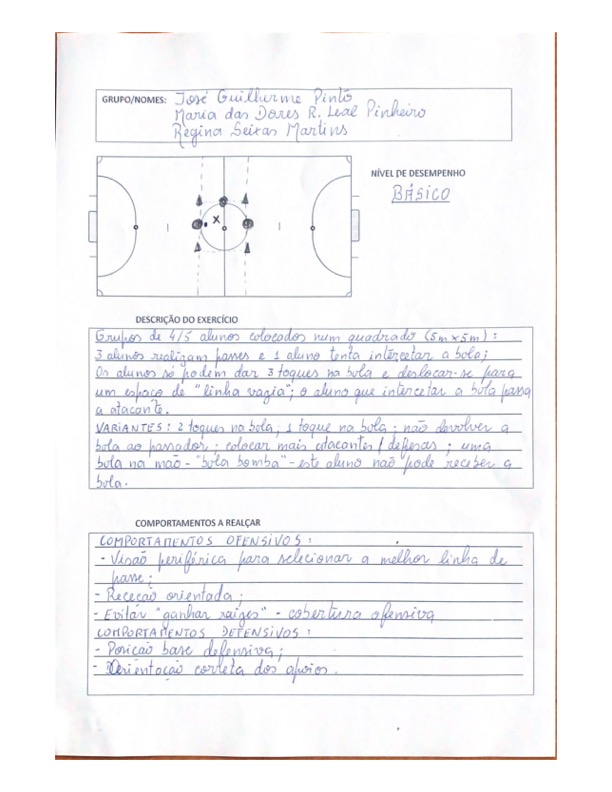